Data Parallel C++Standards-based, Cross-architecture Language
DPC++ = ISO C++ and Khronos SYCL and community extensions 
The SYCL 2020 Specification is now final:
Conformance Test Suite for 2020 not complete till later in 2021
Today’s DPC++ compiler is a mélange of SYCL 1.2.1, SYCL 2020, and Language Extensions
Community Project Drives Language Enhancements
Many DPC++ extensions became features of SYCL 2020
USM, sub-groups, group algorithms, reductions, etc.
Interfaces enhanced based on feedback from SYCL working group
Many APIs differ in SYCL 2020 to their DPC++ Extension versions
Direct Programming:
Data Parallel C++
Community Extensions
tinyurl.com/dpcpp-ext
Khronos SYCL
tinyurl.com/sycl2020-spec
ISO C++
tinyurl.com/sycl2020-support-in-dpcpp
Goal: Adopt SYCL 2020 as the new baseline “version” of SYCL
The open source and Intel DPC++/C++ compiler supports Intel CPUs, GPUs, and FPGAs. 
Codeplay announced a DPC++ compiler that targets Nvidia GPUs.
[Speaker Notes: High-level language designed for data parallel programming productivity
Based on the C++ language for broad compatibility
Provides full native high level language performance on par with standard C++
Simplifies code migration from proprietary languages with a programming model familiar to GPU SW developers
Starting point is SYCL* being developed under the industry consortium Khronos Group
Intel is addressing gaps in language through extensions that we’ll drive into the standard
Includes source code to source code compatibility tool to assist with migration of CUDA code to DPC++
Leverages well-proven LLVM compiler technology as well as Intel’s history of compiler leadership
There will still be a need to tune for each architecture]
Intel® oneAPI DPC++/C++ CompilerParallel Programming Productivity & Performance
Compiler to deliver uncompromised parallel programming productivity and performance across CPUs and accelerators 
Open, cross-industry alternative to single architecture proprietary language
The open source DPC++ compiler supports Intel CPUs, GPUs, and FPGAs + Nvidia GPUs
SYCL backends supported: OpenCL, Level Zero, CUDA
oneAPI DPC++/C++ Compiler and Runtime
DPC++ Source Code
Clang/LLVM
github.com/intel/llvm
Runtime
e.g. GPU: github.com/intel/compute-runtime
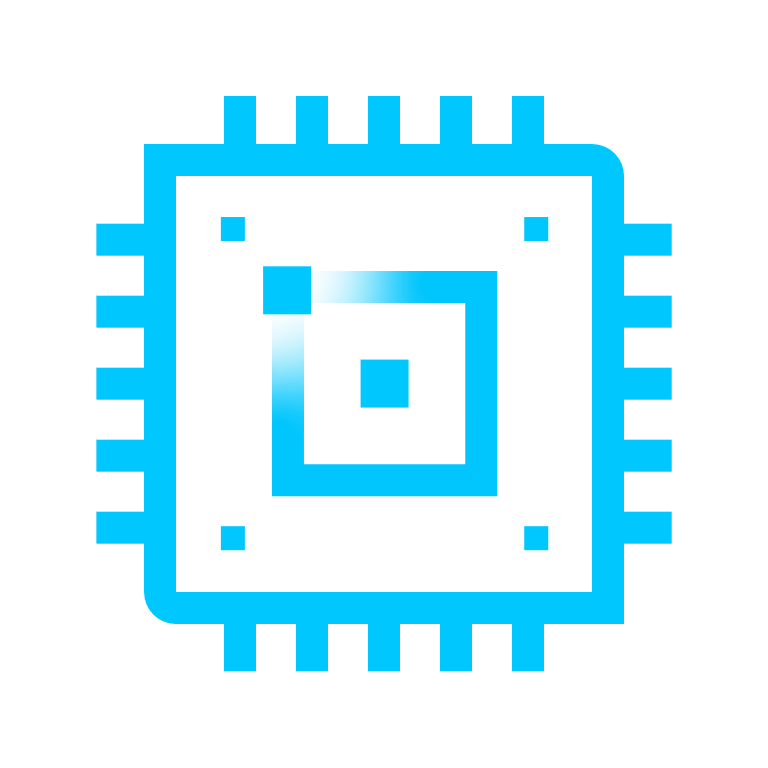 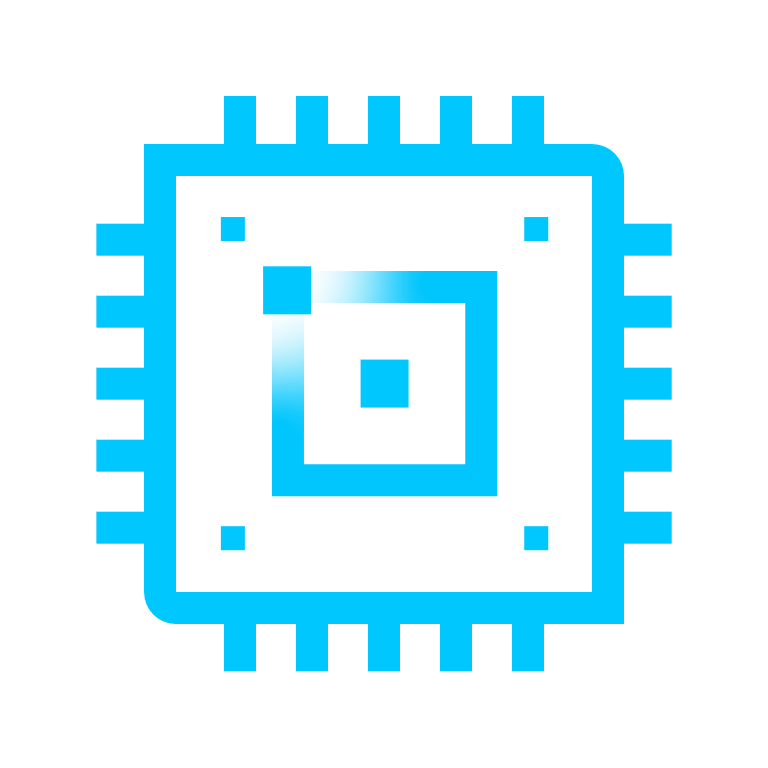 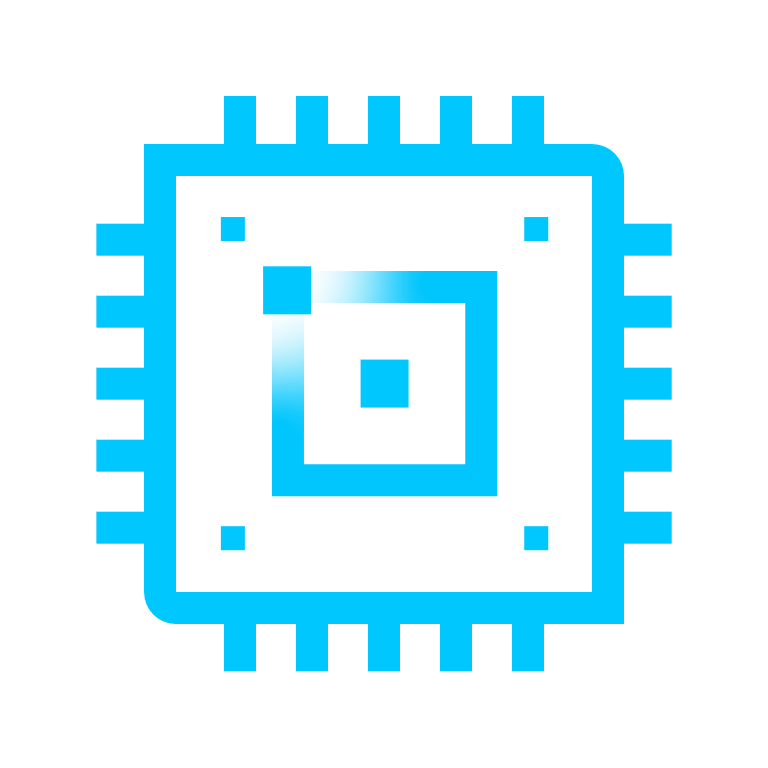 Code samples:
CPU
GPU
FPGA
github.com/intel/llvm/tree/sycl/sycl/test
github.com/oneapi-src/oneAPI-samples
There will still be a need to tune for each architecture.
[Speaker Notes: High-level language designed for data parallel programming productivity
Based on the C++ language for broad compatibility
Provides full native high level language performance on par with standard C++
Simplifies code migration from proprietary languages with a programming model familiar to GPU software developers
Starting point is SYCL* being developed under the industry consortium The Khronos Group
Intel is addressing gaps in language through extensions that we’ll drive into the standard
Includes source code to source code compatibility tool to assist with migration of CUDA code to DPC++
Leverages well-proven LLVM compiler technology as well as Intel’s history of compiler leadership
There will still be a need to tune for each architecture


Let’s talk about some DPC++ implementation details.
As I said it is a C++ language and it does’t introduce new keywords, so, from the syntax point of view it is a regular C++.
The C++ is extended to DPC++ via the template library. It is a set of header files required for compilation and a runtime.

There is an open-source DPC++ compiler, initially created by Intel, available from a GitHub repository, and you can build the DPC++ compiler using available sources.
There is also a commercial version of the DPC++ compiler (available in binaries) as a part of Intel oneAPI toolkits.  All the features of DPC++, and SYCL, are supported by both the open-source and commercial versions of the DPC++ compilers. 
Goal of DPC++ open source project is to merge with top trunk of LLVM and Clang

You can find an Intel® Graphics Compute Runtime for oneAPI Level Zero and OpenCL™ Driver following this link. It is also an open source project which provided compute API support (Level Zero, OpenCL) for Intel graphics hardware architectures.
NEO is the shorthand name for this Compute Runtime. It currently supports Gen9 and later graphics devices.]
Notices &  Disclaimers
Performance varies by use, configuration and other factors. Learn more at www.Intel.com/PerformanceIndex. 
Performance results are based on testing as of dates shown in configurations and may not reflect all publicly available updates. See backup for configuration details.  No product or component can be absolutely secure. 
Your costs and results may vary. 
Intel technologies may require enabled hardware, software or service activation.
Intel does not control or audit third-party data. You should consult other sources to evaluate accuracy. 
© Intel Corporation.  Intel, the Intel logo, Xeon, Core, VTune, OpenVINO, and other Intel marks are trademarks of Intel Corporation or its subsidiaries.  Other names and brands may be claimed as the property of others.